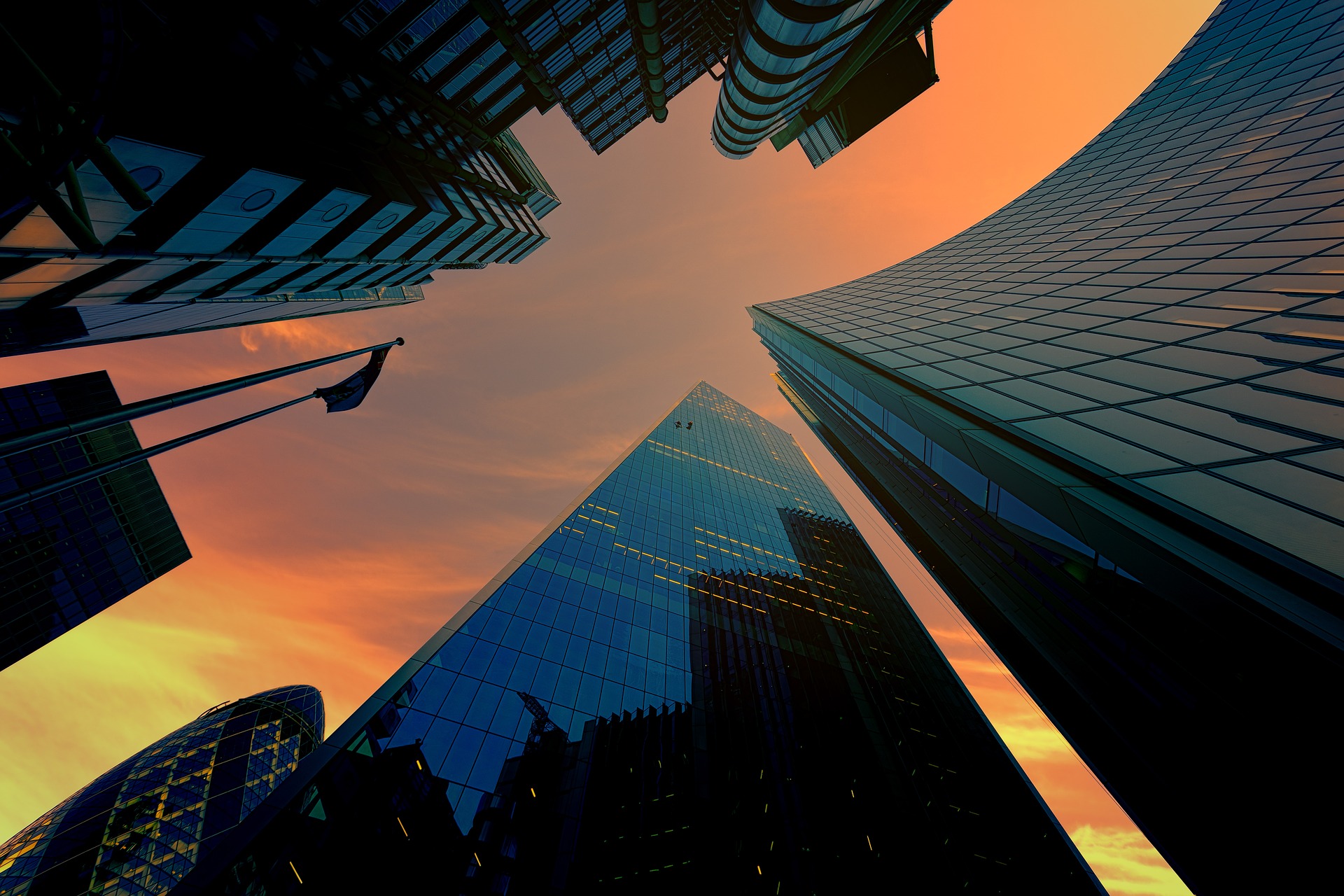 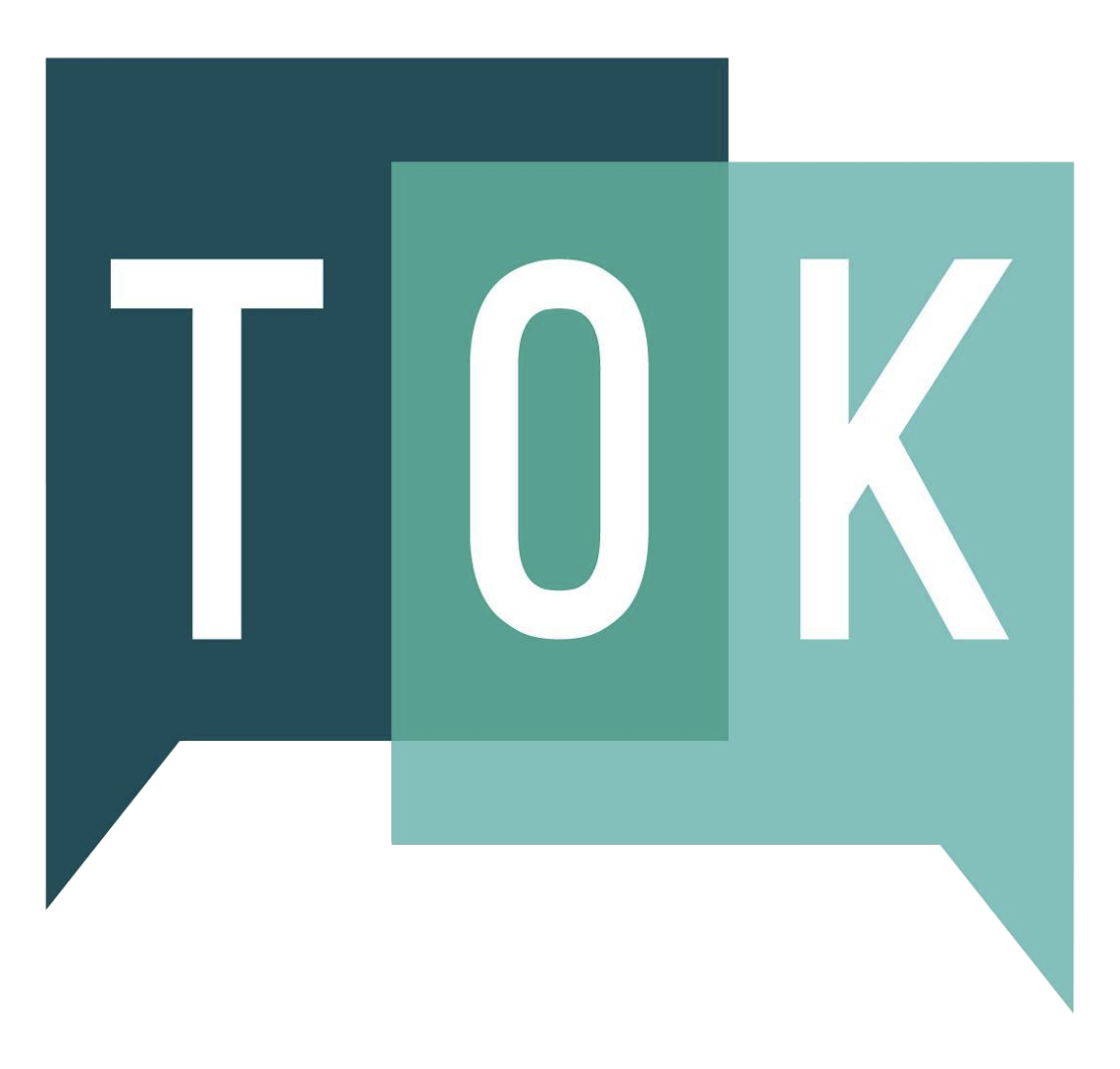 BQ4 Perspectives Lesson 5
NAVIGATING THE POST- TRUTH LANDSCAPE
I can discuss ‘anti-establishment’ perspectives in a nuanced way
[Speaker Notes: See how this lesson links to the course by viewing the final slide
Key TOK terms appear in a red font]
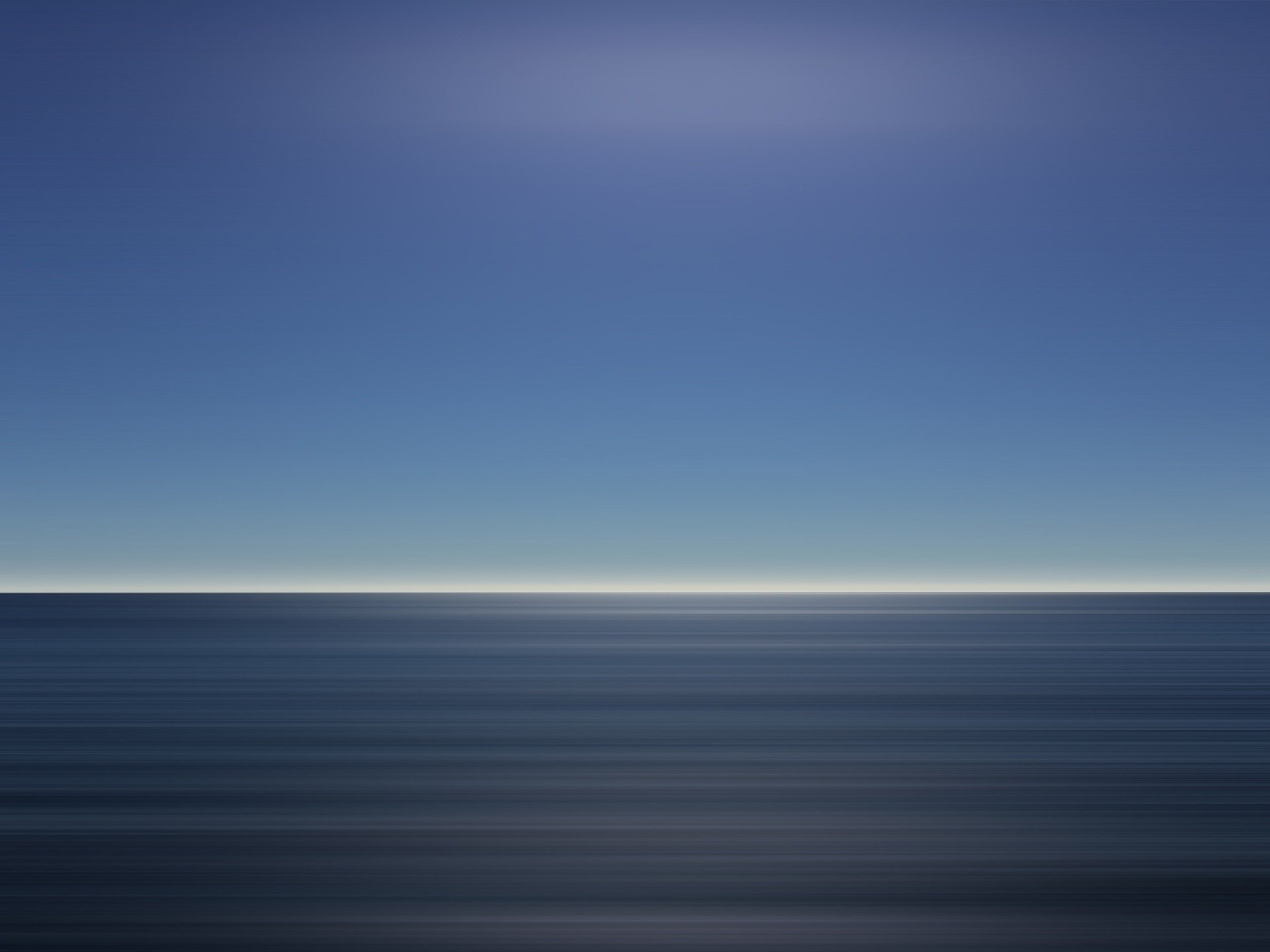 Starter
Why do people hold flat-earth and anti-vaccination beliefs?
[Speaker Notes: Take answers, but do NOT debrief yet. Ideas can be jotted down on the board - particularly more disparaging ones!
This is a trick question, because there is no one reason for this - as we are going to explore.]
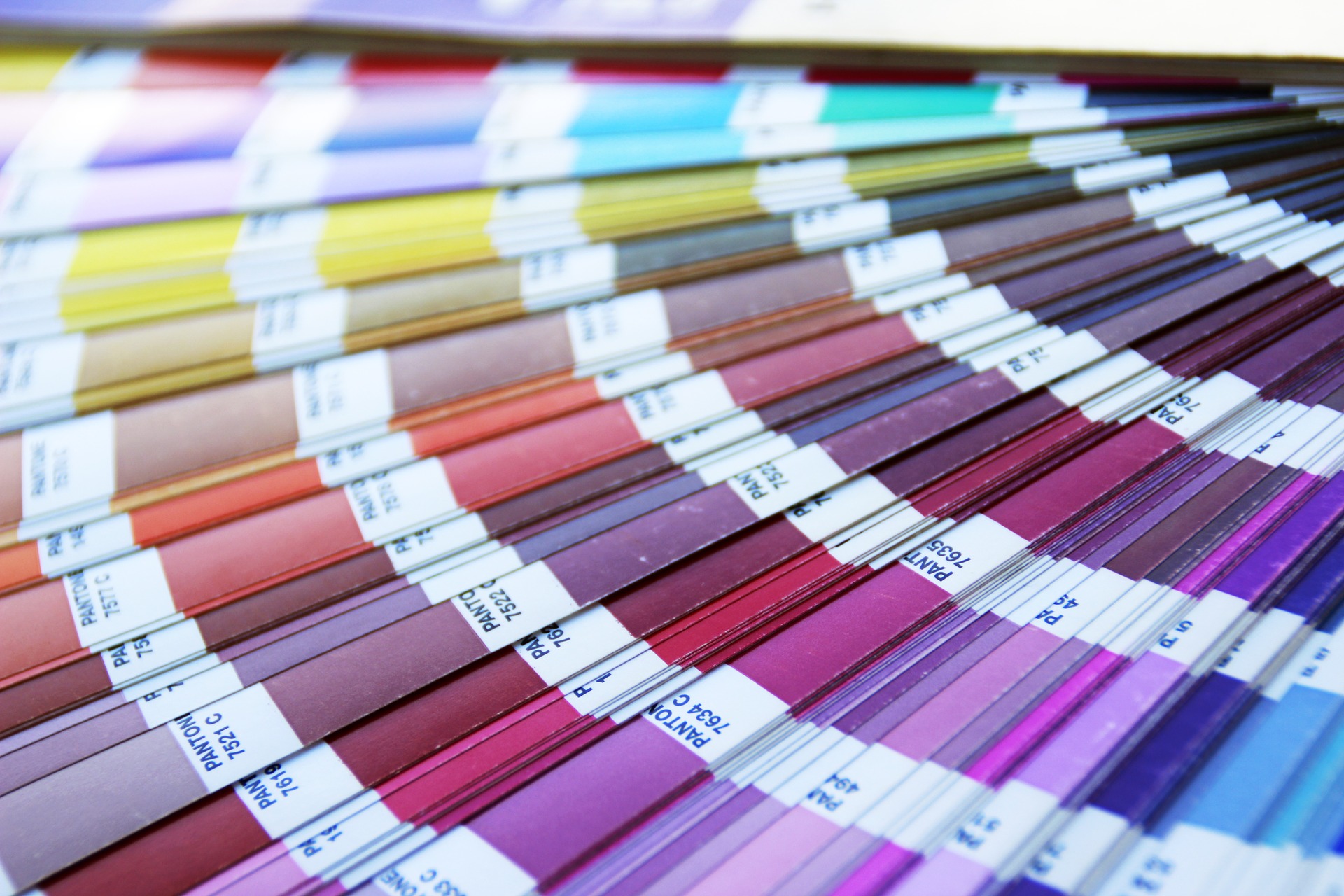 Becoming a ‘nuanced thinker’
Nuance (noun)
A characteristic of something that is difficult to spot, but may be significant or important
A slight variation in meaning, appearance, form, sound, etc.
What do you think being a ‘nuanced thinker’ involves?
[Speaker Notes: Definitions adapted from the Cambridge dictionary. See this page.
We develop these ideas in BQ6 (Experts)]
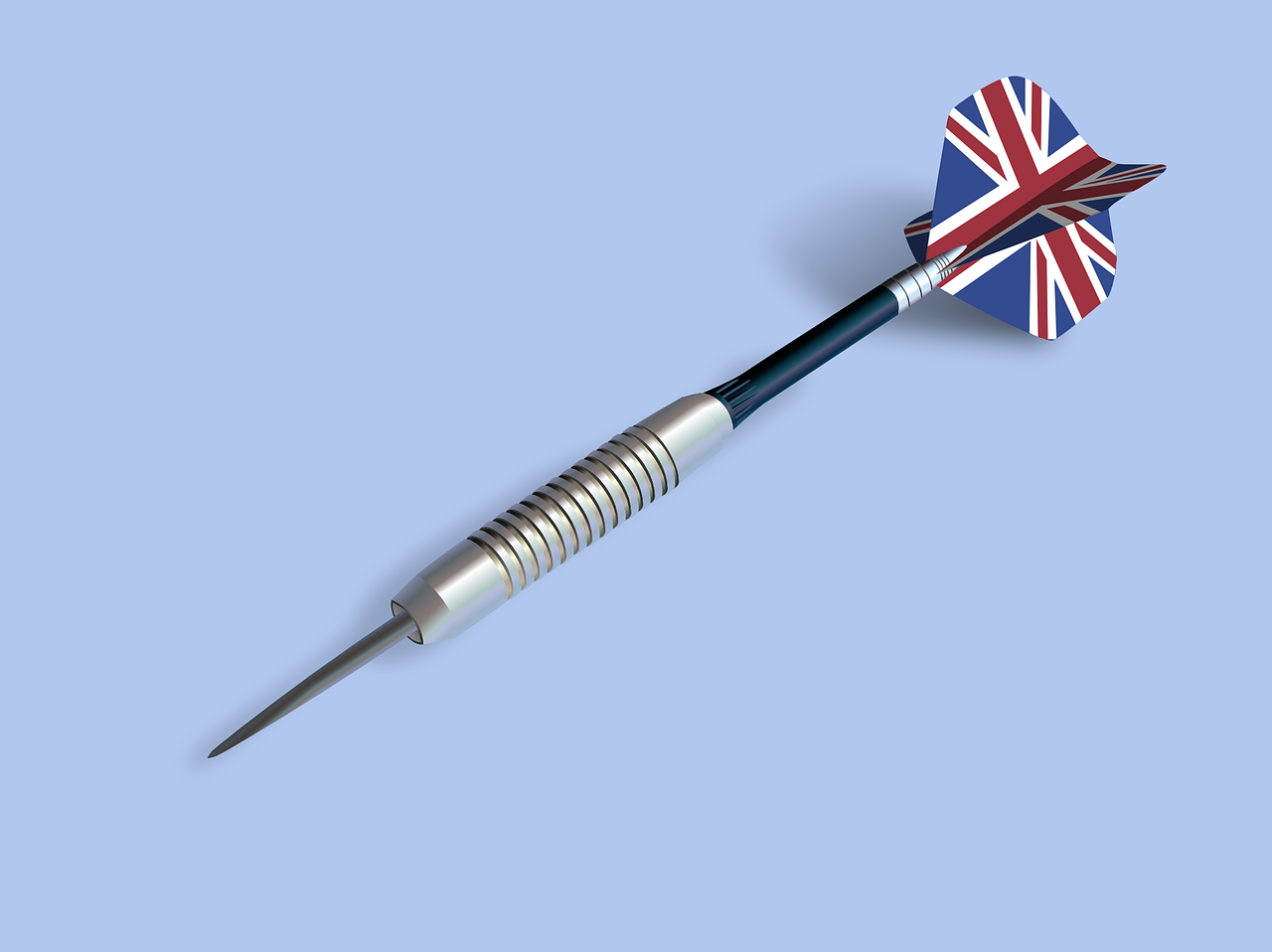 Assessment targets in the TOK essay...
“Accomplished, insightful, convincing”
“Clear awareness and evaluation of different points of view” 
How does being a nuanced thinker link to these targets?
1. The ‘mother of all conspiracy theories’
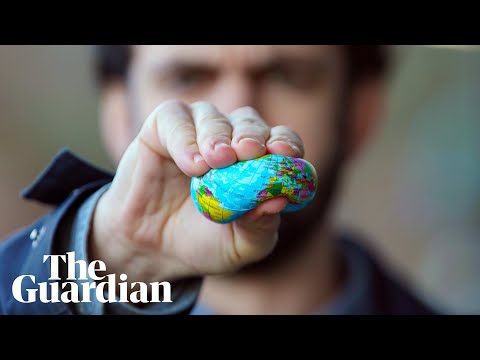 Listen to the ideas of Dave Murphy, Roxanne Glen, and Bob Knodel.
How do their own life experiences and ambitions explain their adherence to the flat-earth theory?
How does our understanding of this belief change when we consider the human beings behind it?
[Speaker Notes: Video is 14 minutes long
Note the appearance of ‘Mad’ Mike Hughes at 10 minutes, who died in a rocket crash in February 2020 while trying to prove the truth of the flat earth theory.]
2. The anti-vaxxers
Read the article by Dr Jennifer Reich, looking at why people refuse to vaccinate their children. Locate the following ideas, and explain how they contribute towards people deciding not to vaccinate their children.
Government agencies being “too close” to pharmaceutical companies
High-stakes decision-making for mothers
A culture of individualist parenting & healthcare
Shared values and practices
Fear of uncertainties in a world that feels increasingly risky
Overall, how does this help us understand and empathise with those who hold anti-vax beliefs?
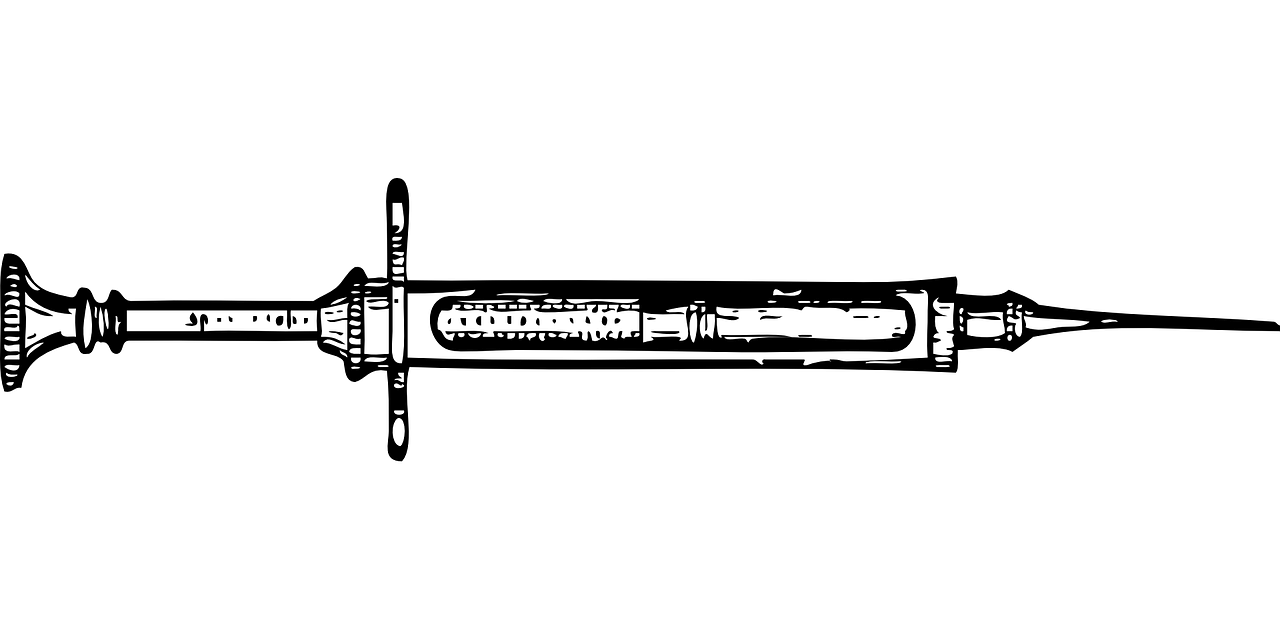 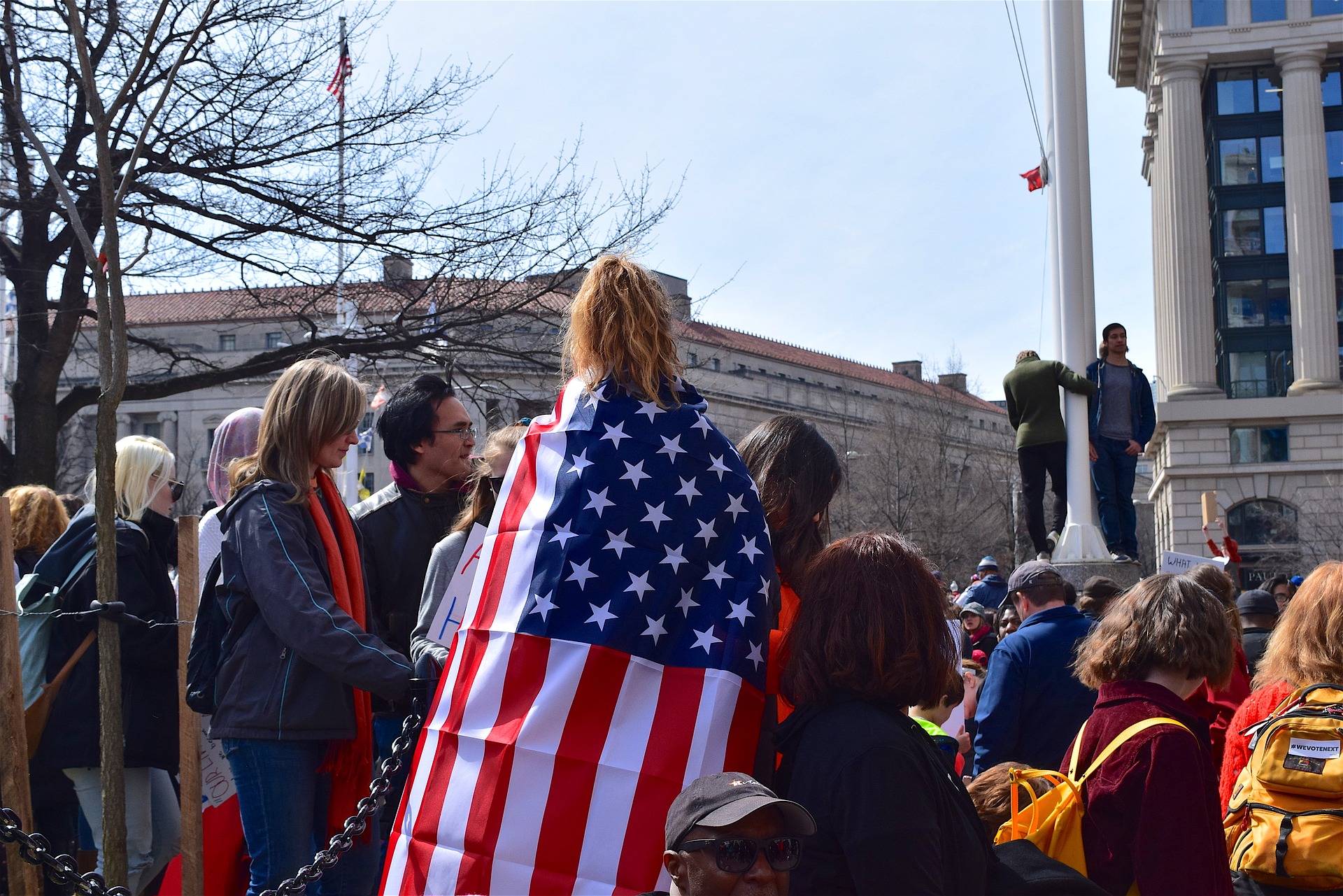 3. The quarantine protestors
Write down the impression you get about the protestors from this article? Is this the ‘whole story’ about why people are protesting?
Watch this video, and use it to help you interpret the situation in a more nuanced way. Refer to:
Genuine economic hardship
An expression of patriotism
Suspicion of governmental power
Certainty of empirical (first-hand) evidence
Religious outlooks
Hostility towards science and scientists
An egalitarian outlook towards ‘expertise’
Political beliefs
Confirmation bias
Overall, why should we be careful about explaining people’s behaviour via a ‘single story’?
[Speaker Notes: The first article explains the actions of the protestors as being down to ‘stupidity’. It’s a very incomplete picture.
The second report allows students to see the issue in a more complex and varied way.
The final question gives a little preview of lesson 4.7...]
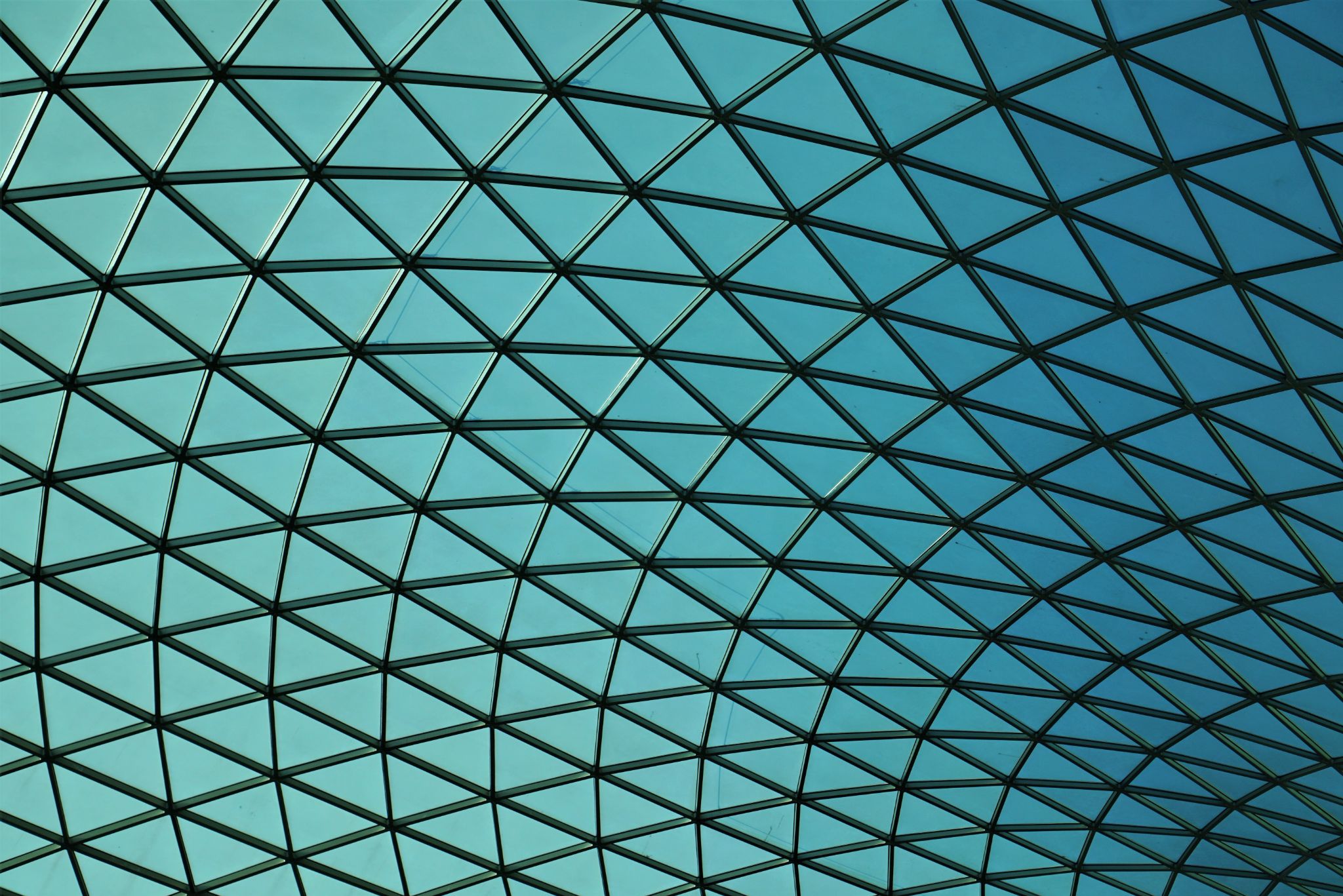 Links to the TOK exhibition
Related exhibition prompt What is the relationship between personal experience and knowledge? (IAP-20) 
Refer to the ideas from this lesson to answer this question
For example, think about how the personal experiences of those holding ‘anti-establishment’ ideas have led to them developing their beliefs.
Which objects could help to illustrate your answer?
[Speaker Notes: Optional slide, if you want to help students to take ownership of the IA prompts (IAPs) for the TOK exhibition
For more ideas on relevant IAPs, see the ‘Linking this lesson to the course’ slide]
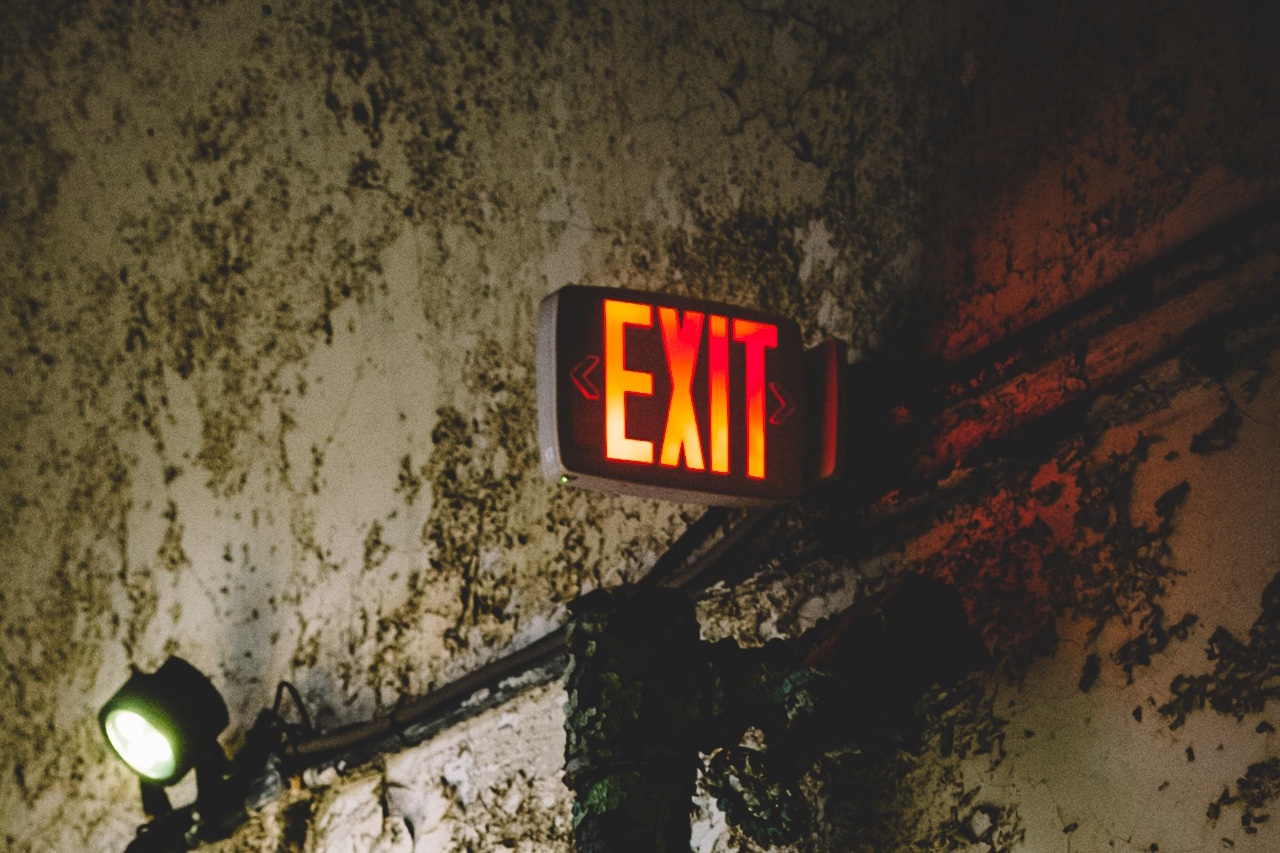 “If we're to address the broader polarisation of society, attempting to understand, empathise and build trust, are surely important tools to use whatever the shape of your world.” 
(Richard Sprenger)

What role does being a ‘nuanced thinker’ play in helping us to do this?
[Speaker Notes: See the BQ4 assessment tracker for suggestions on providing feedback, and recording students’ progress]
During this lesson, we consider the highlighted aspects of the TOK course
The images used in the presentation slides can also give students ideas about selecting exhibition objects; see also our link below to a specific IA prompt
Linking this lesson to the course
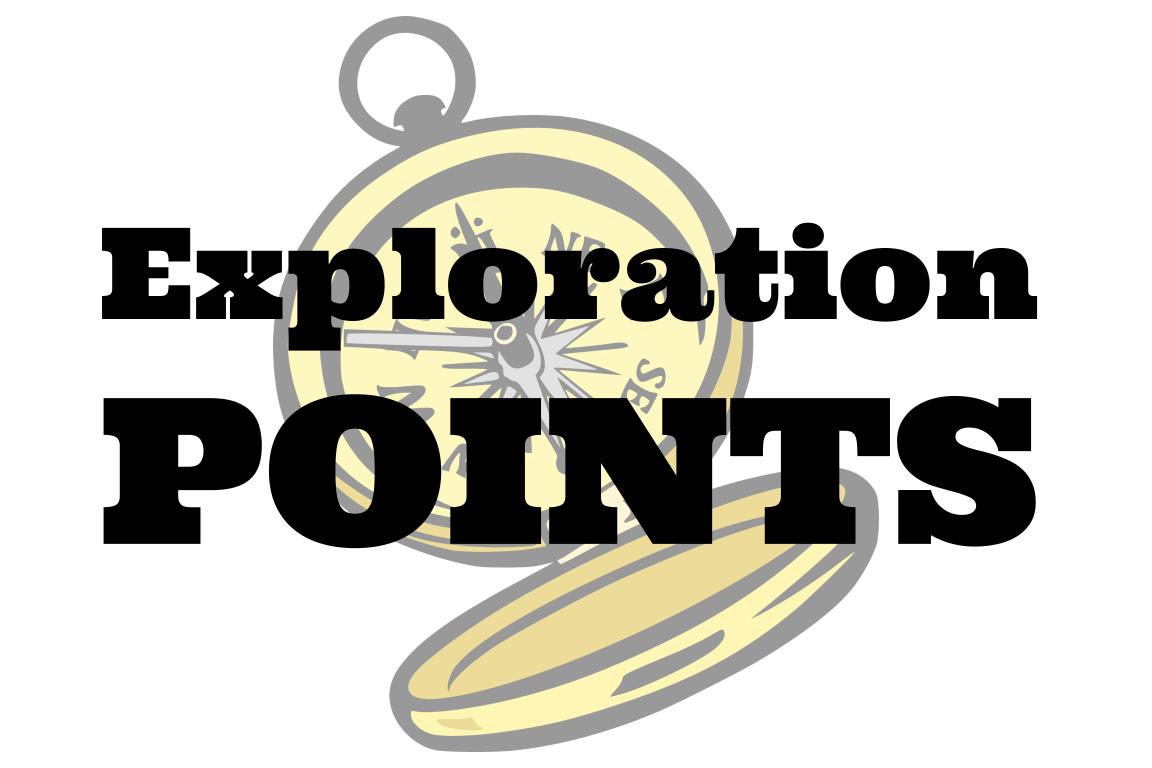 Explore the TOK themes and areas of knowledge in more depth via a range of thinkers, media sources, and other resources, in our EXPLORATION POINTS DOCUMENTS. 
Access the documents via the links below. You’ll also find the EP icons on all of the TOK course pages of the site to help you unpack the quotes, KQs, and real-life situations that you find there.
CORE THEME

Knowledge & the knower
AREAS OF KNOWLEDGE

The arts
History
Human sciences
Mathematics
Natural sciences
OPTIONAL THEMES

Indigenous societies
Language
Politics
Religion
Technology
[Speaker Notes: Use this slide to access the ‘Exploration Points’ notes for BQ4, which will help students to develop a deeper knowledge of any TOK theme or area of knowledge. This will not only help them to master the TOK course in general, but also craft a great exhibition or essay. 
Be ready to provide more guidance on how to use this resource - ie, which media sources to focus on, which questions to address, which TED talks to watch, and which key terms and ideas to understand.]